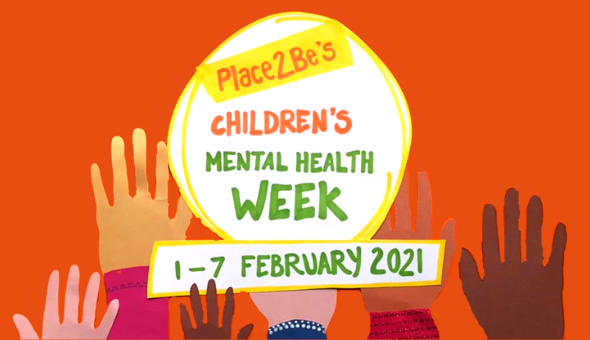 This week is children’s mental health awareness week and 
the theme this year is ‘Express yourself’
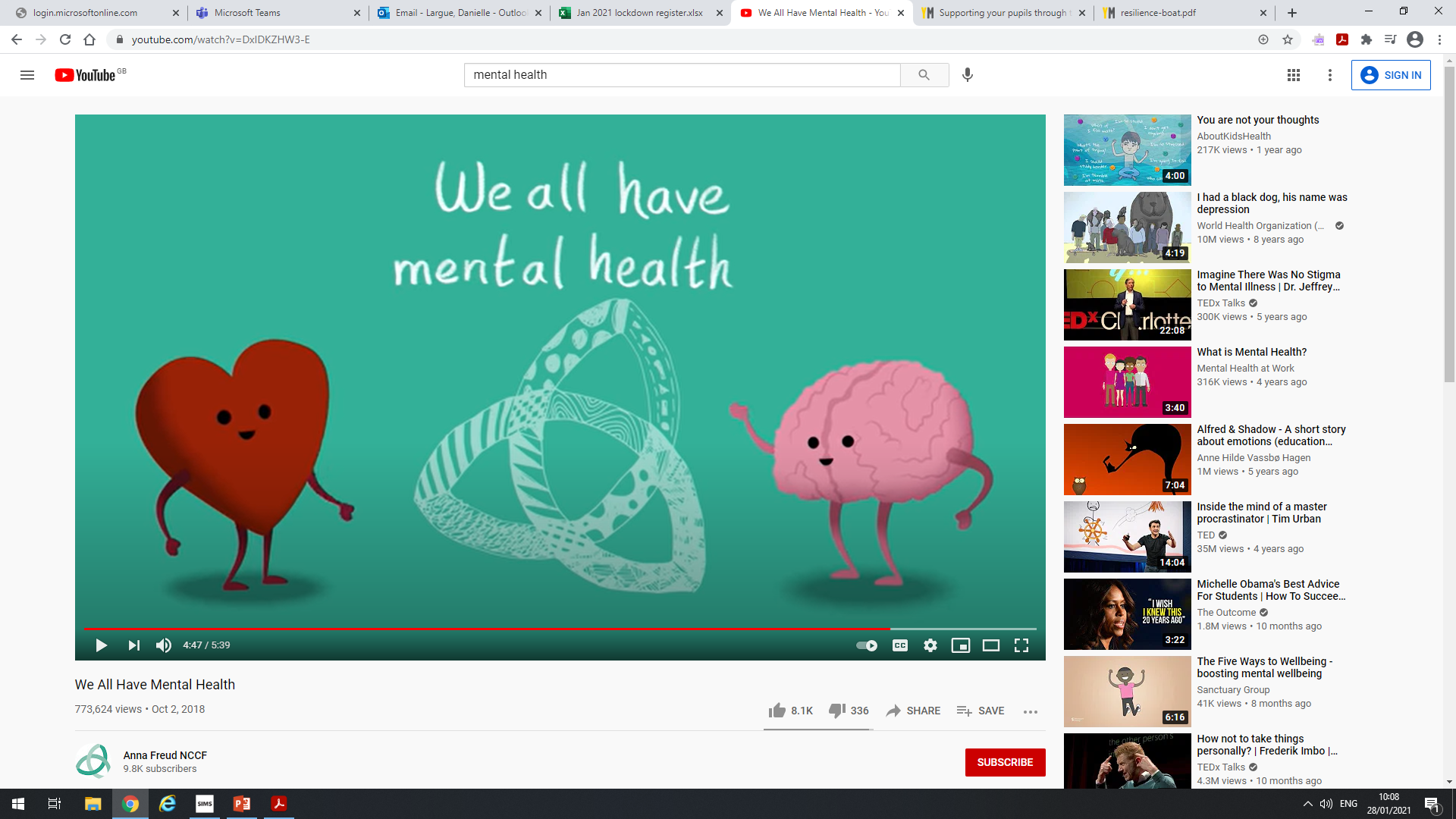 Watch this video clip which explains that we all have mental health and gives us some tips on how we can look after it.
https://www.youtube.com/watch?v=DxIDKZHW3-E
Mental Health

What do you know?

Click on the link below and complete the short quiz to test your knowledge
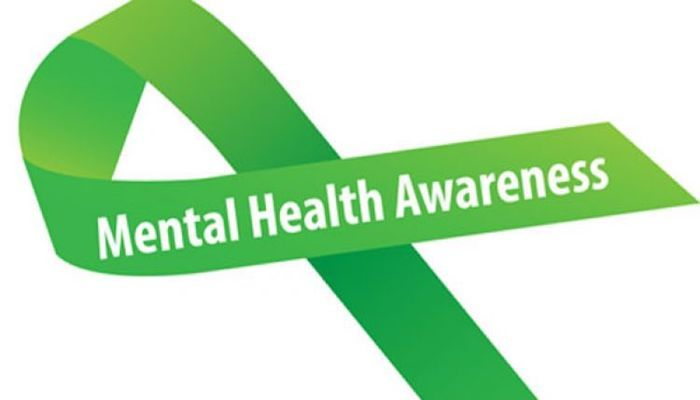 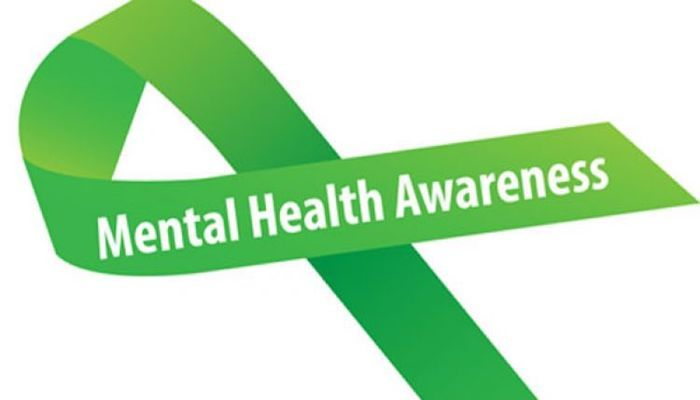 https://classroom.thenational.academy/lessons/outward-signs-of-mental-wellbeing-concerns-6tk30t?step=1&activity=intro_quiz
There are lots of websites which can provide excellent support for anyone struggling with mental health. 

https://youngminds.org.uk/find-help/looking-after-yourself/

https://www.mind.org.uk/information-support/for-children-and-young-people/ 

https://www.nhs.uk/oneyou/every-mind-matters/anxiety/

https://www.nhs.uk/oneyou/every-mind-matters/low-mood/

https://www.samaritans.org/how-we-can-help/schools/young-people/
There are lots of apps which can provide excellent support for anyone struggling with mental health.
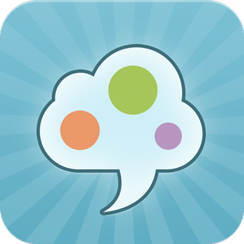 SAM
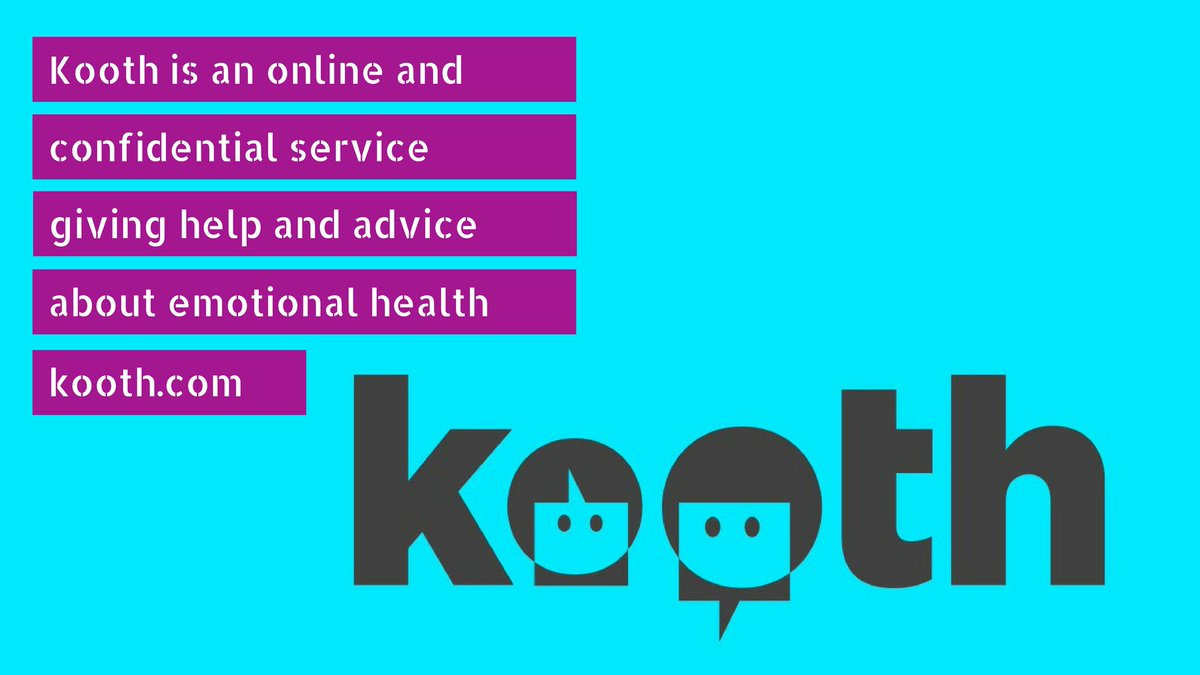 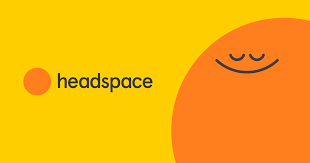 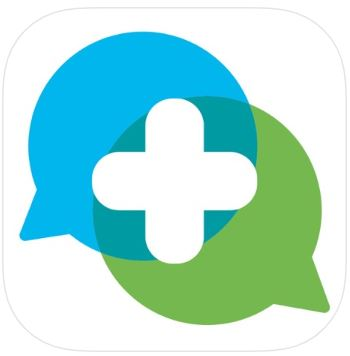 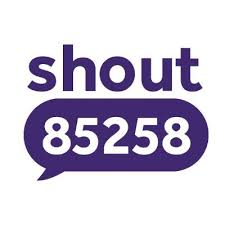 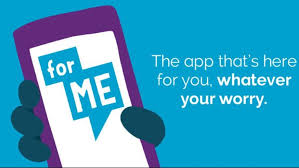 Distract
Don’t forget, although we aren’t in school at the moment…we are always here to help and support you.

The designated safeguarding lead teachers in school are:

Mr Tait
Mr McDonald
Miss Largue

You can speak to your Head of Year, Form Tutor or any teacher if anything is worrying you, no matter how big or small.